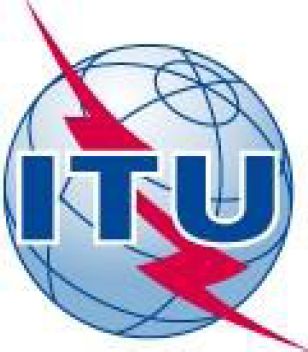 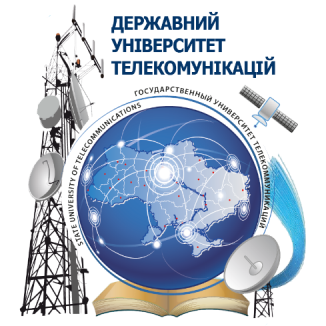 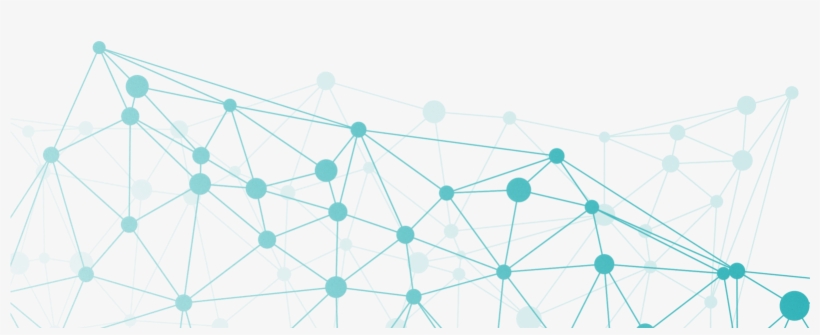 ЦИФРОВА ТРАНСФОРМАЦІЯ ПІДПРИЄМСТВ УКРАЇНИ НА БАЗІ СУЧАСНИХ ІНФОРМАЦІЙНИХ ТЕХНОЛОГІЙ
Головний радник з питань науково-технічної політики АТ «Укртелеком», Україна


Віктор Каток
vkatok@ukrtelecom.ua
КИЇВ 2021
Нові технології трансформують світову цифрову економіку.
ВФПЕ-21 об'єднує політиків з усього світу, щоб обговорити, як краще використовувати технології, що з'являються, для прискорення досягнення Порядку денного в галузі сталого розвитку на період до 2030 року і вирішувати найнагальніші проблеми світу, включаючи пандемію COVID-19, не залишаючи нікого позаду.
ВФПЕ-21 сприятиме сталому розвитку та призведе до політики, яка надасть кожному доступ до безпечних, привабливих та доступних технологій. На карту поставлена здатність створювати інфраструктуру та моделі політики, необхідні для підключення тих, хто не підключений до мережі, та стимулювання розвитку нових технологій, що мають центральне значення для цифрової економіки.

Пан Хоулінь Чжао - Генеральний секретар МСЕ
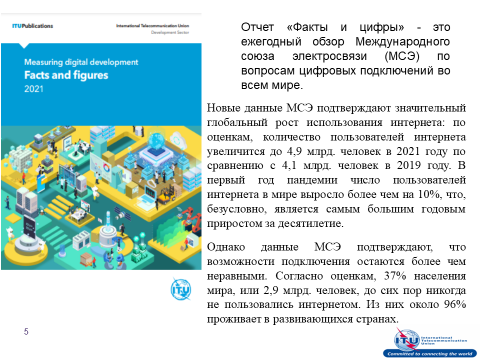 ГОЛОВНІ СТРАТЕГІЧНІ ІНІЦІАТИВИ ТА НАПРЯМКИ РОЗВИТКУ ІНДУСТРІЇ 5.0
ПРИНЦИПИ ПЕРЕХОДУ ЗА ПРОГРАМОЮ«ІНДУСТРІЯ 5.0»
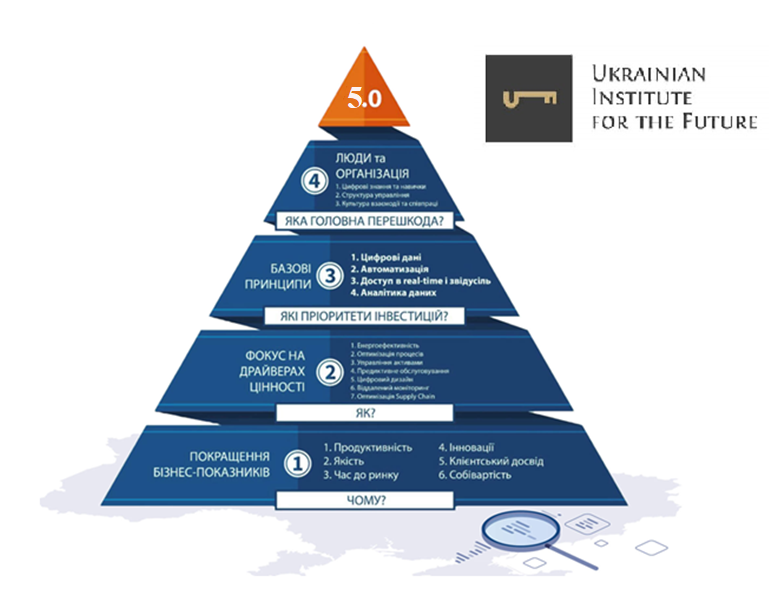 Цільовими індустріями в Україні для реалізації відповідних ініціатив та проектів Індустрії 5.0 є такі:
Машинобудування.
Металургія та добувна промисловість
Галузі переробної та харчової промисловості.
Легка промисловість.
Енергетика — виробництво, транспорт, розподіл енергоресурсів.
Інфраструктурні об’єкти — мережі (як-от газ, нафта), морські та авіапорти, залізниця, автодороги тощо.
Міська інфраструктура — безпека, трафік, будівлі, комунальні та енергомережі тощо.
Агропереробна галузь.
Воєнно-промисловий комплекс.
Аерокосмічна галузь.
ІНТЕГРАЦІЯ СИСТЕМИ ПІДПРИЄМСТВА
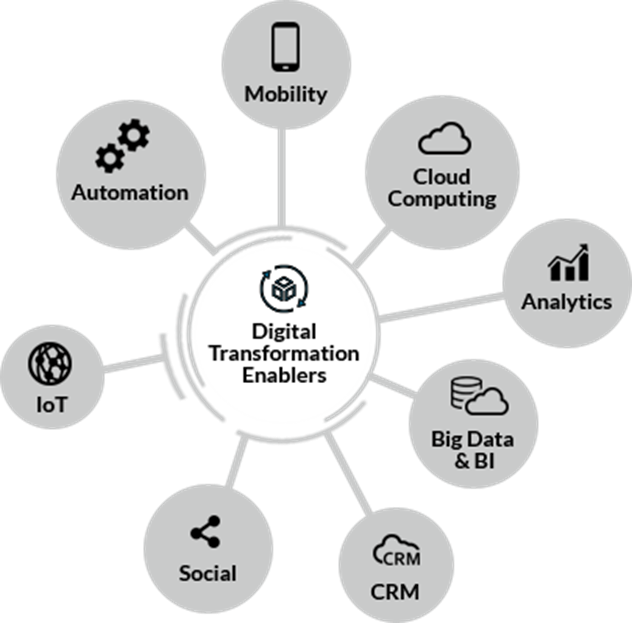 Основні рішення інтеграції системи підприємства
Управління корпоративним вмістом за цифрової трансформації
Інформаційний портал підприємства
Система управління знаннями
Система управління веб-контентом
Система документообігу
Керування робочими процесами та автоматизація
ТЕХНОЛОГІЇ КОРПОРАТИВНОЇ МОБІЛЬНОСТІ
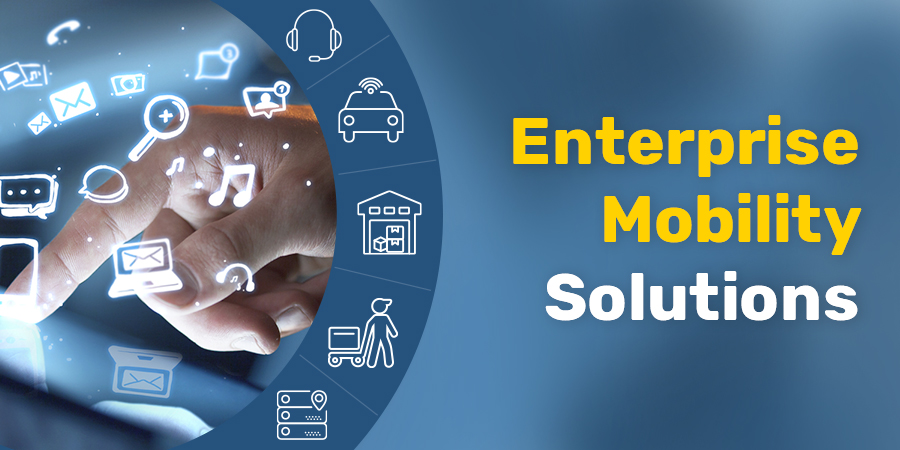 ТЕХНОЛОГІЇ  BUSINESS INTELLIGENCE НЕВІД’ЄМНА СКЛАДОВА ЦИФРОВОЇ ТРАНСФОРМАЦІЇ
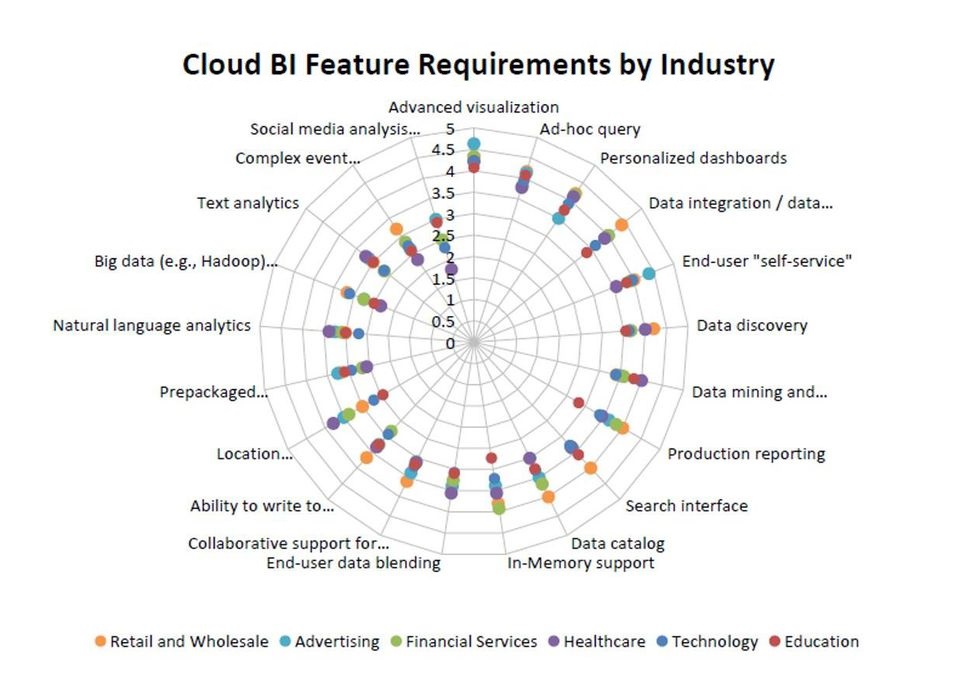 ХМАРНІ ТЕХНОЛОГІЇ ДЛЯ ІНТЕГРАЦІЇ, МІГРАЦІЇ, УПРАВЛІННЯ ДАНИМИ
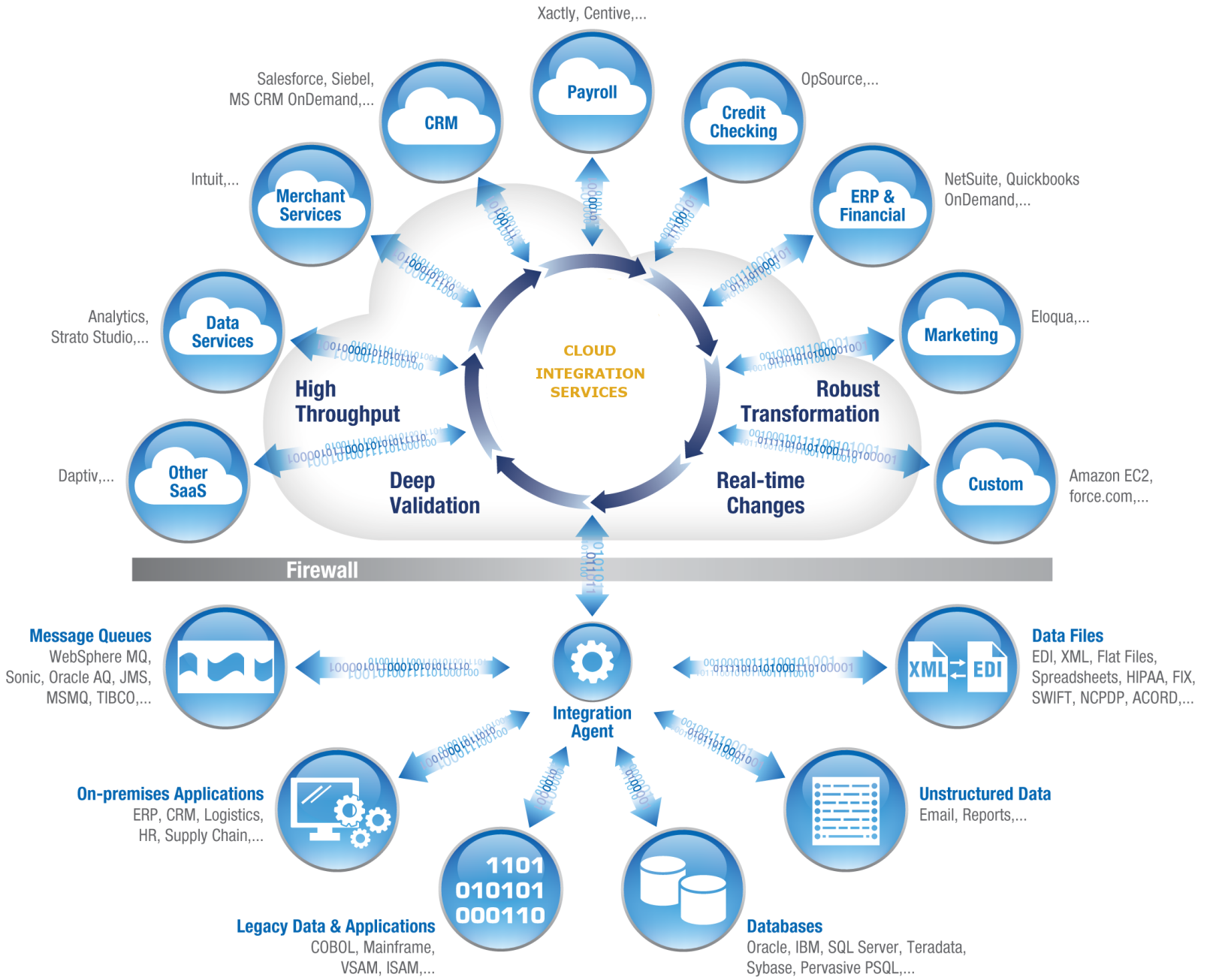 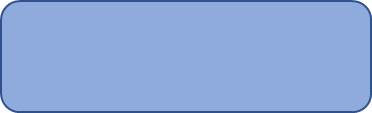 Хмарна міграція
Хмарна інтеграція
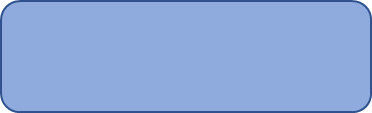 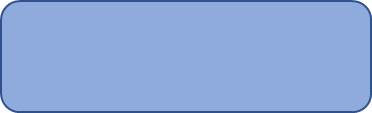 Управління хмарними 
додатками
Управління хмарною
 інфраструктурою
ЗБІЛЬШЕННЯ РИНКУ ХМАРНИХ ОБЧИСЛЕНЬ ПРИ ЦИФРОВІЙ ТРАНСФОРМАЦІЇ
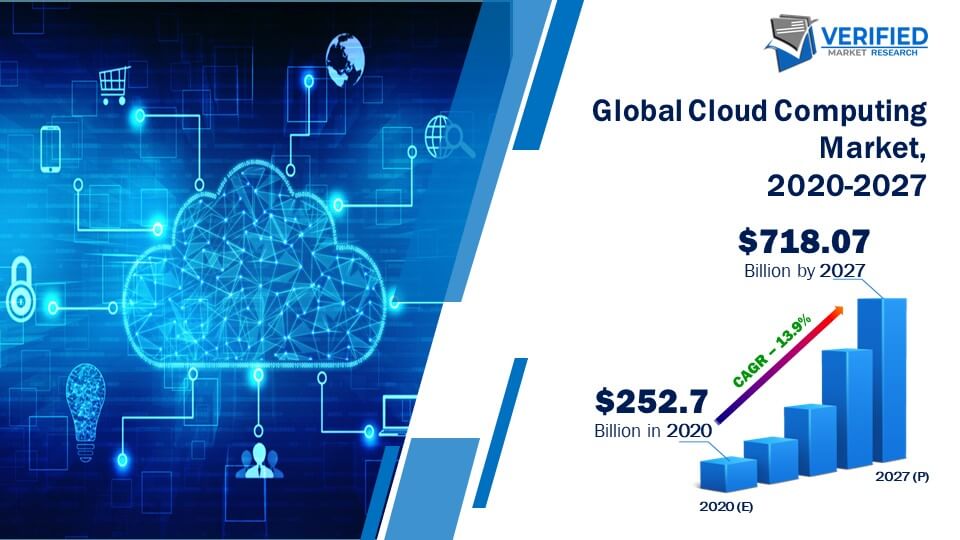 КЛІЄНТОЦЕНТРИЧНІСТЬ ПРИ ЦИФРОВІЙ ТРАНСФОРМАЦІЇ
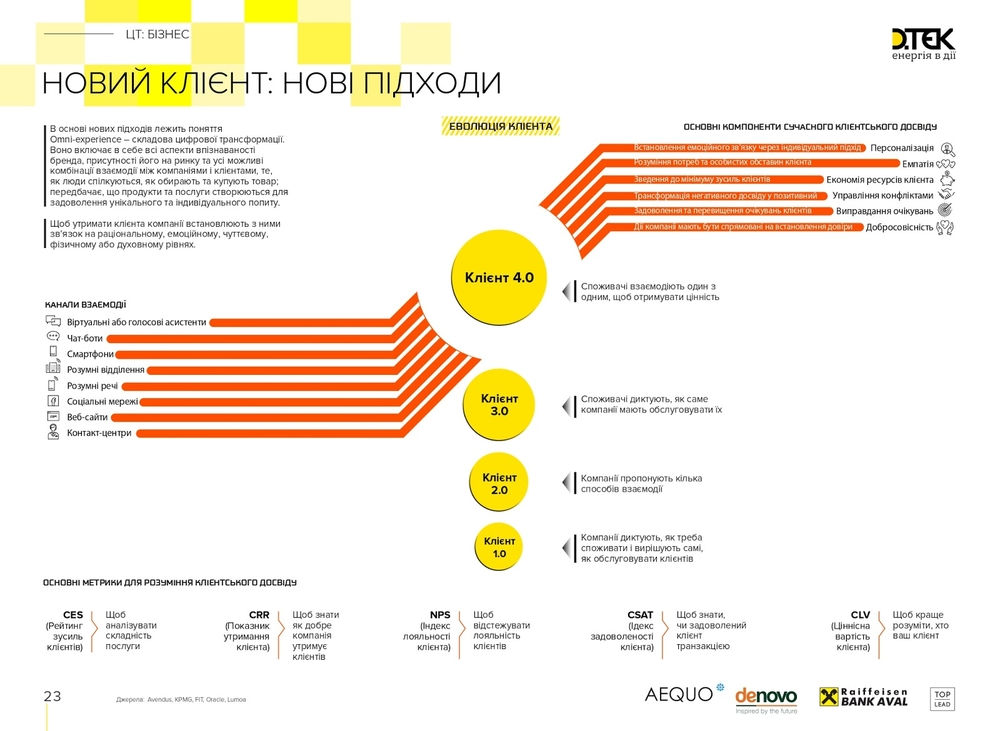 Джерело: ДТЕК: Програма ЦТ
Плюси від розвитку цифрової трансформації
ВИТРАТИ НА ТЕХНОЛОГІЇ ТА ПОСЛУГИ ЦИФРОВОЇ ТРАНСФОРМАЦІЇ
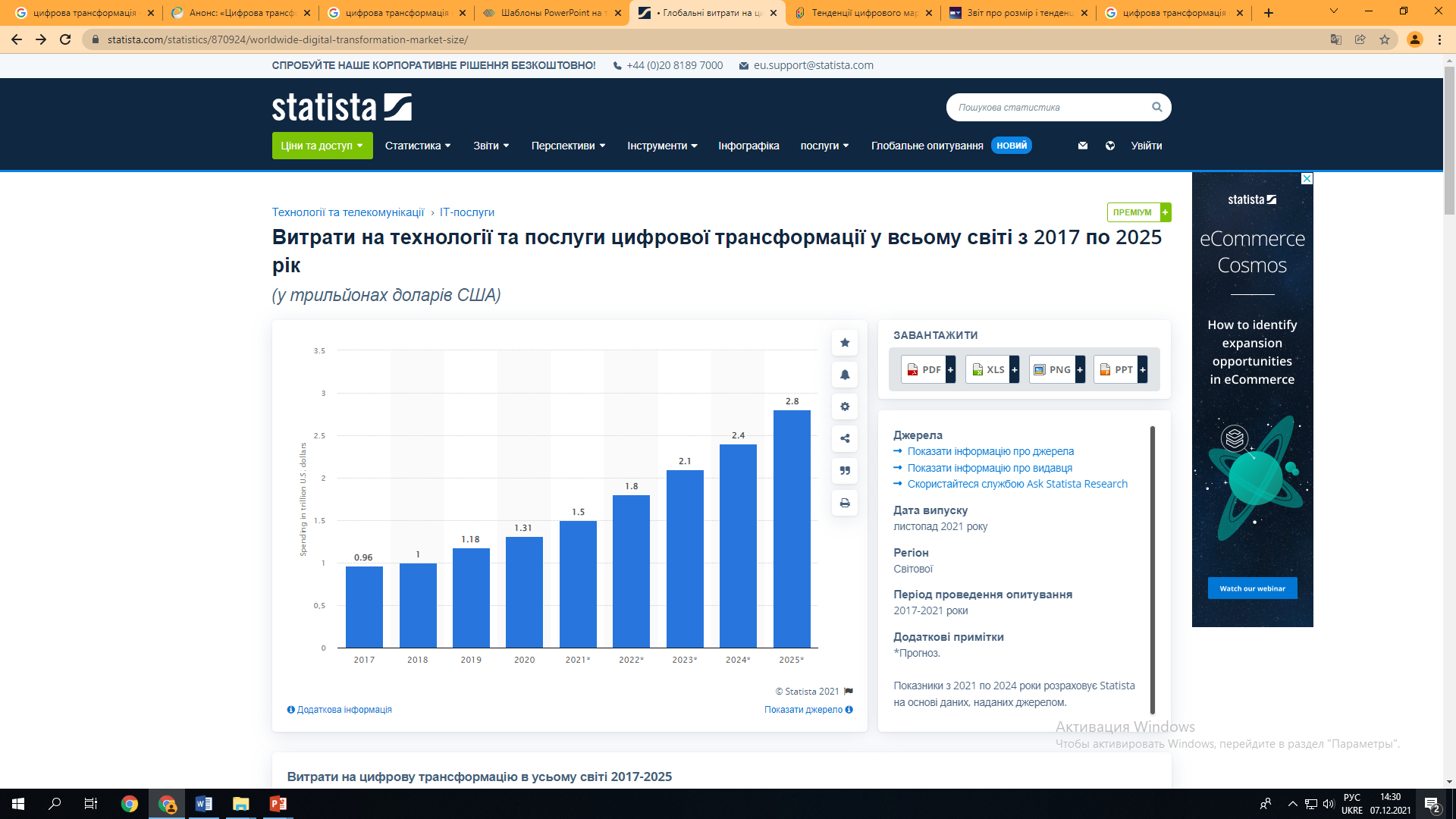 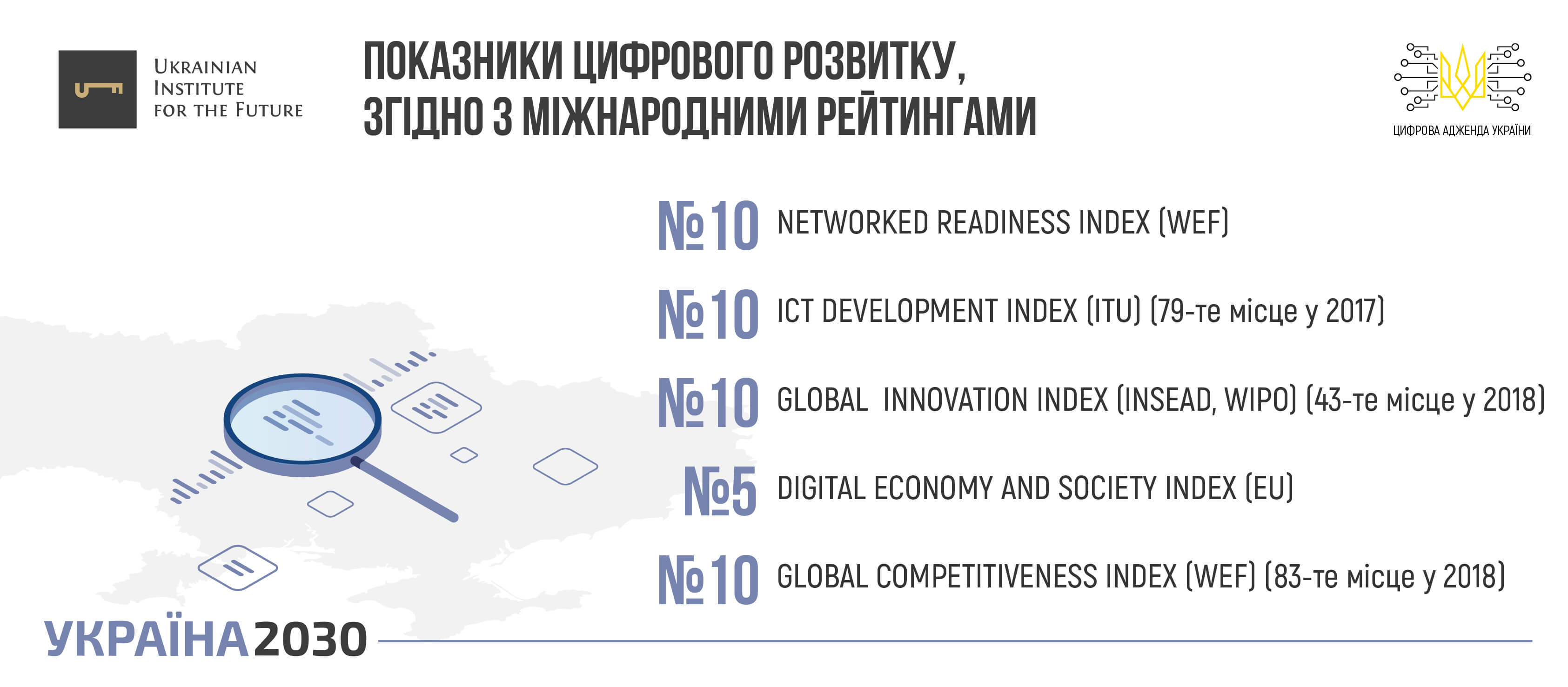 Прогноз для України на 2030 рік
Рейтинг у світі з 2017 по 2025 рік (у трильйонах доларів США)
Висновки
Для реалізації цифрової трансформації підприємств Украни на базі сучасних інформаційних технологій необхідно вирішити наступні завдання:
1. Розуміння, аналітика, відстеження клієнтського досвіду.
2. Робота з командою — залучення співробітників у цифрову трансформацію, формування сучасної корпоративної культури, навчання роботі з цифровими інструментами.
3. Побудова ефективної операційної моделі. На цьому етапі впроваджуються нові системи, перебудовується ключова архітектура, модернізуються бізнес-додатки і процеси — все направлено на оптимізацію, підвищення продуктивності, усунення технічного боргу.
4. На останньому етапі формується нова бізнес-модель або серйозно оновлюється існуюча: створюється новий продукт або перебудовується логістика, змінюються підходи до власного позиціонування.
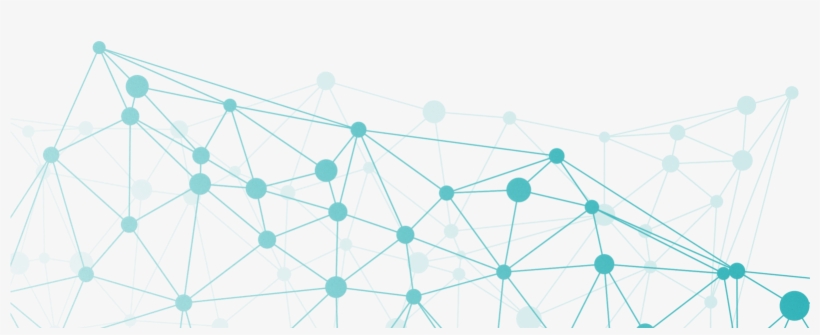 Дякую за увагу!